Behaviors:
Frequent missing episodes or unaccounted time
Fear, anxiety, depression, submissive, tense, and/or nervous
Defensive, rude, evasive,  and/or aggressive
Self harm 
Suicide/suicide ideation
Material Flags
Unexplained gifts or items of value 
Hotel business cards, escort service business cards, hotel key cards
Number of condoms, sex paraphernalia excess amounts of cash, or multiple cell phones
Knives or some kind of weapon
SEX TRAFFICKING
RED FLAGS
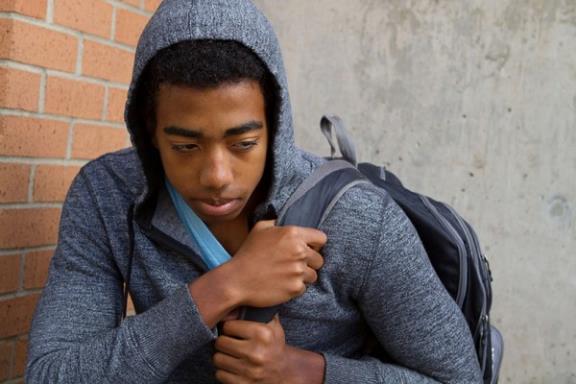 This Photo by Unknown Author is licensed under CC BY-ND
1
[Speaker Notes: Highlight the red flags- behavior, material, appearance and interactions (next slide)

IMAGES – 
https://www.google.com/search?q=black+male+human+trafficking&sxsrf=ALeKk00ZNwUyNQw8V-zo5xCYSYloMEcAKw:1584996190096&source=lnms&tbm=isch&sa=X&ved=2ahUKEwi95IX3urHoAhXBknIEHdv_AN8Q_AUoAXoECAsQAw&biw=1280&bih=607#imgrc=UHQtipc1IrrJcM

https://invisiblepeople.tv/student-homelessness-the-invisible-population-on-our-campuses/]
SEX TRAFFICKING 
RED FLAGS
Appearance
Inadequately or inappropriately dressed  for their present situation
Poor hygiene and/or malnourishment  
Signs of mistreatment- Can be sublet (ie Bald patches)
Bruises in various stages of healing
Reluctance to explain tattoos/ branding
Interactions
Scripted Communication
Inconsistencies in stories
Use of language of “The Life"
Over presence and controlling companion
Lack of neutral interpreter 
Lack of identification and/or apparent age discrepancy 
Lack of Knowledge about whereabouts
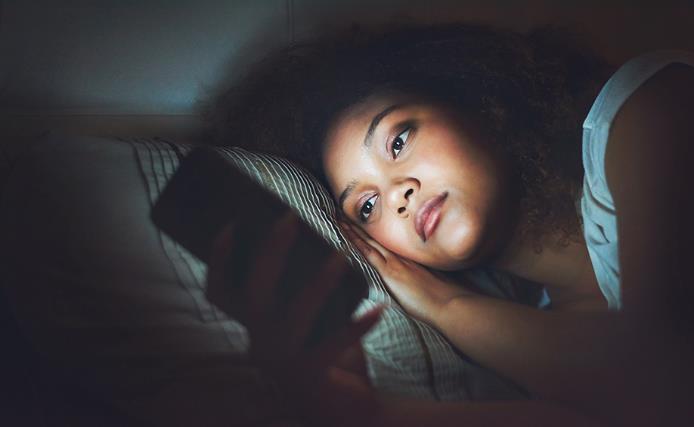 This Photo by Unknown Author is licensed under CC BY
2
[Speaker Notes: IMAGES – 
https://www.google.com/search?q=black+male+human+trafficking&sxsrf=ALeKk00ZNwUyNQw8V-zo5xCYSYloMEcAKw:1584996190096&source=lnms&tbm=isch&sa=X&ved=2ahUKEwi95IX3urHoAhXBknIEHdv_AN8Q_AUoAXoECAsQAw&biw=1280&bih=607#imgrc=UHQtipc1IrrJcM

https://invisiblepeople.tv/student-homelessness-the-invisible-population-on-our-campuses/]
Not in control of their own money or identity documents
Living at place of employment
Poor living conditions; multiple people in tight living conditions
Untreated medical issues 
Submissive or fearful
Inability to speak to individual alone
Isolated
Unpaid or very little pay
Large debt and inability to pay it off
Overly concerned with pleasing employer
Not being allowed to quit job 
Excessive work hours with little or no breaks
LABOR TRAFFICKING SPECIFIC RED FLAGS
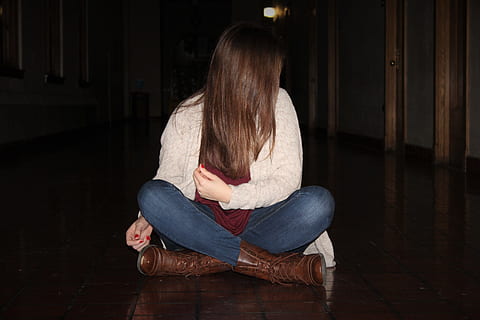 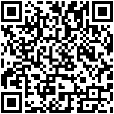 3
[Speaker Notes: Here are a list of red flags of labor trafficking. If you’ve identified a couple of these concerns with regards to a youth you’re working with or if a youth has identified these concerns related to a parent, you should talk to someone. If you have concerns about a youth, you can call the DCF Careline to report it. If you have concerns regarding an adult, you can contact the Dept. of Labor or your local PD.

Citation:
DOL, Employment of Minors: https://www.ctdol.state.ct.us/wgwkstnd/employminors.htm 
Source:  Human Trafficking in American Schools

IMAGE – 
https://www.google.com/search?q=indicators+of+labor+trafficking&tbm=isch&ved=2ahUKEwik2cP_hIzoAhXYZt8KHQb8DPYQ2-cCegQIABAA&oq=indicators+of+labor+trafficking&gs_l=img.3..0i24.1545487.1553076..1553588...3.0..0.211.5006.0j33j1......0....1..gws-wiz-img.....10..0i131j0j35i362i39j35i39j0i67j0i5i30j0i8i30.Ms5TGJZcKhY&ei=woBlXqTwAtjN_QaG-LOwDw&bih=967&biw=1920#imgrc=DKXCTP1GQAdyqM]
Signs of physical abuse and injuries
Hazardous work/equipment
Injuries that don’t make sense
School age children:
Employed with no school authorized work permit and not on the “books”
Falling asleep or increased absence at school
Working outside permitted work hours
LABOR TRAFFICKING SPECIFIC RED FLAGS
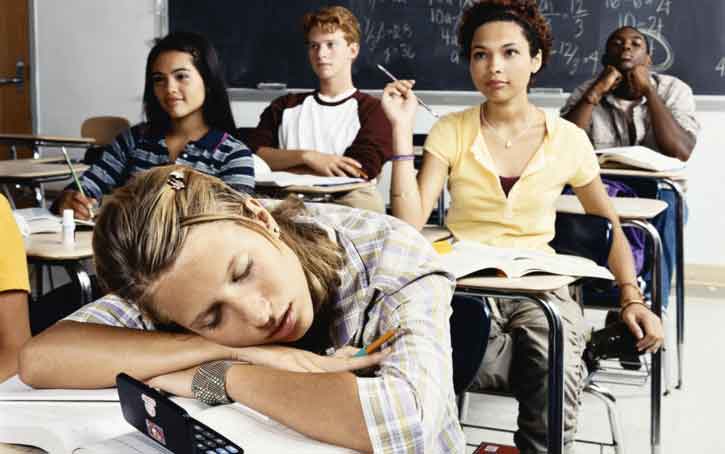 This Photo by Unknown Author is licensed under CC BY-SA-NC
4
[Speaker Notes: Here are some red flags regarding children in labor trafficking. If you hear or observe something concerning, you should contact the Careline. 

DOL, Employment of Minors: https://www.ctdol.state.ct.us/wgwkstnd/employminors.htm 

Source:  Human Trafficking in American Schools
If you’re interested in additional information, we have an entire training on labor trafficking]